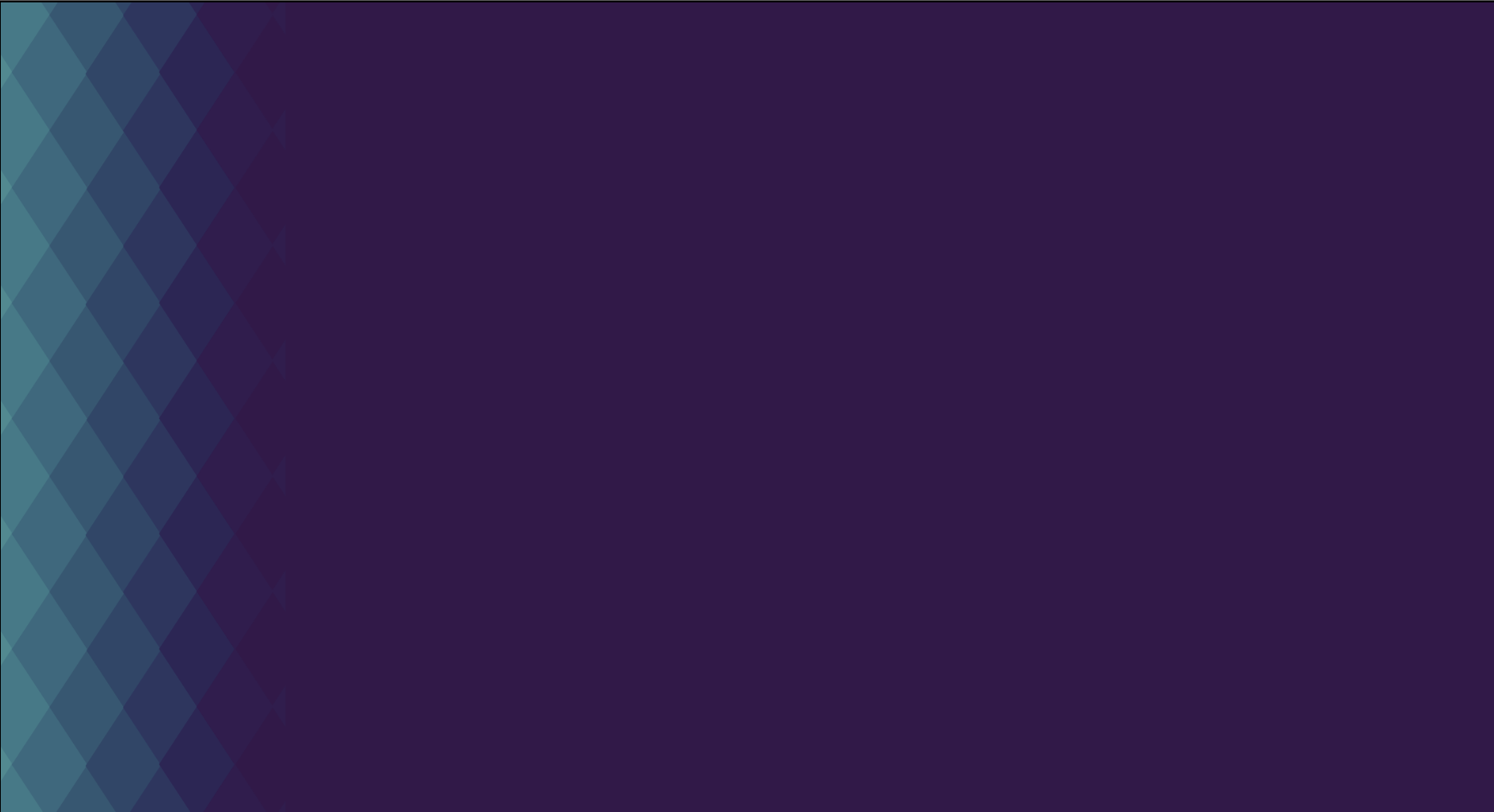 KG-COVID-19: a knowledge graph for COVID-19 response
https://github.com/Knowledge-Graph-Hub/kg-covid-19
Who we are:
Team from Lawrence Berkeley National Laboratory, Monarch Initiative, and IDG

Problem:
Lightweight construction and maintenance of knowledge graphs for COVID-19 drug repurposing efforts

Interests:
Annotation of molecular entities
New knowledge derived from literature
Graph learning
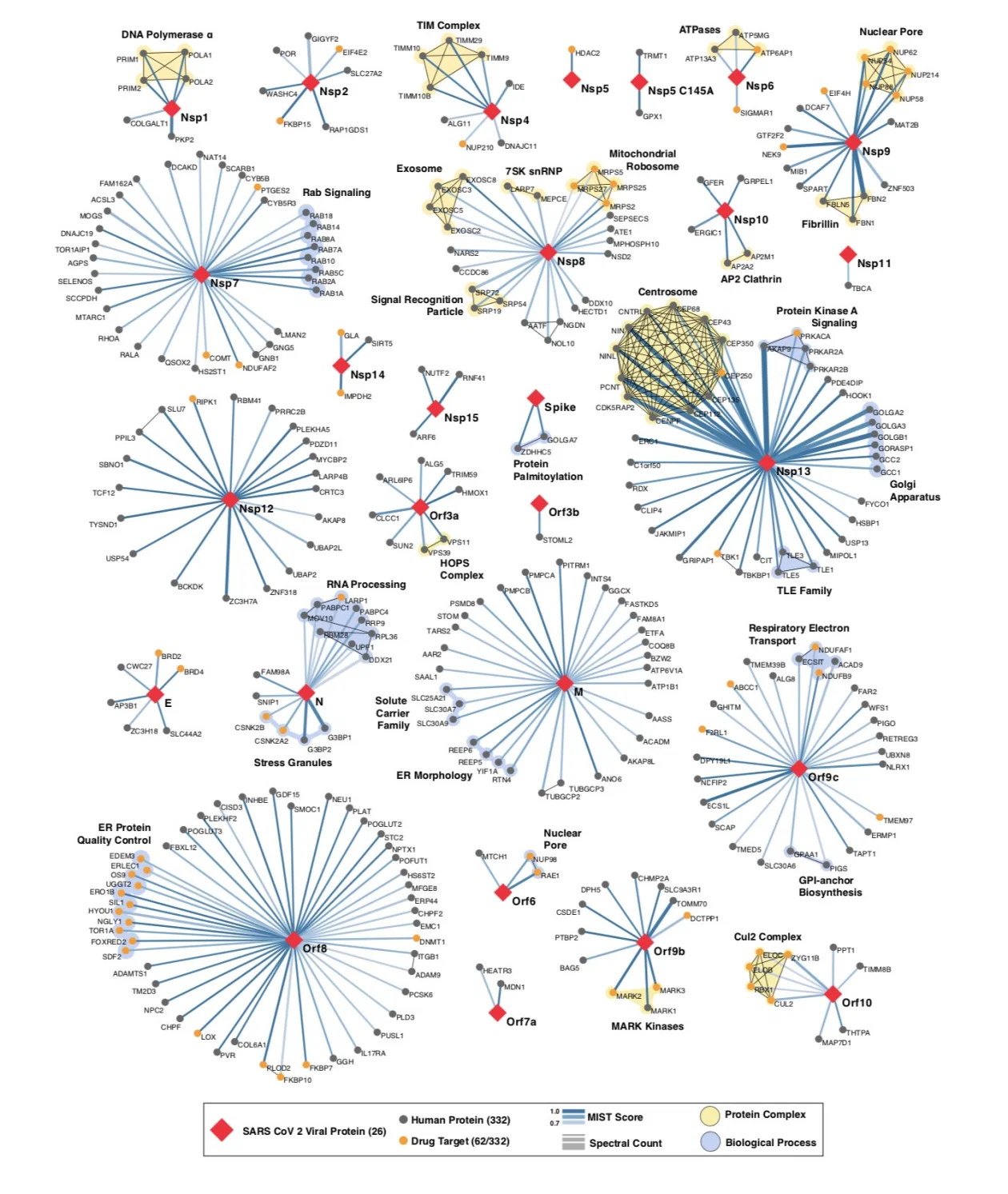 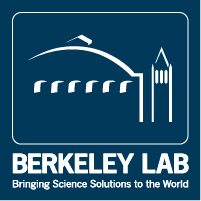 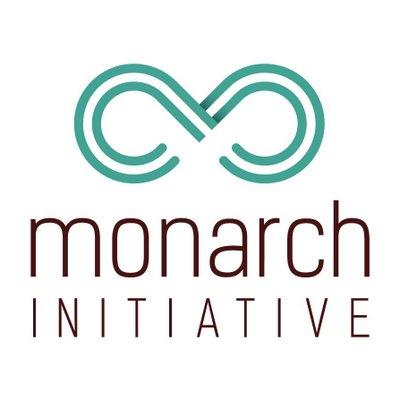 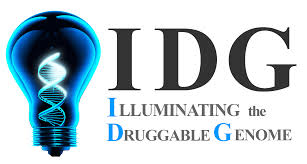 Gordon et al.
https://www.biorxiv.org/content/10.1101/2020.03.22.002386v1
[Speaker Notes: - purpose of this meeting/goals
  - introduce each other
  - explore using google cloud for this KG project
  - other ideas for collaborations on COVID-19]
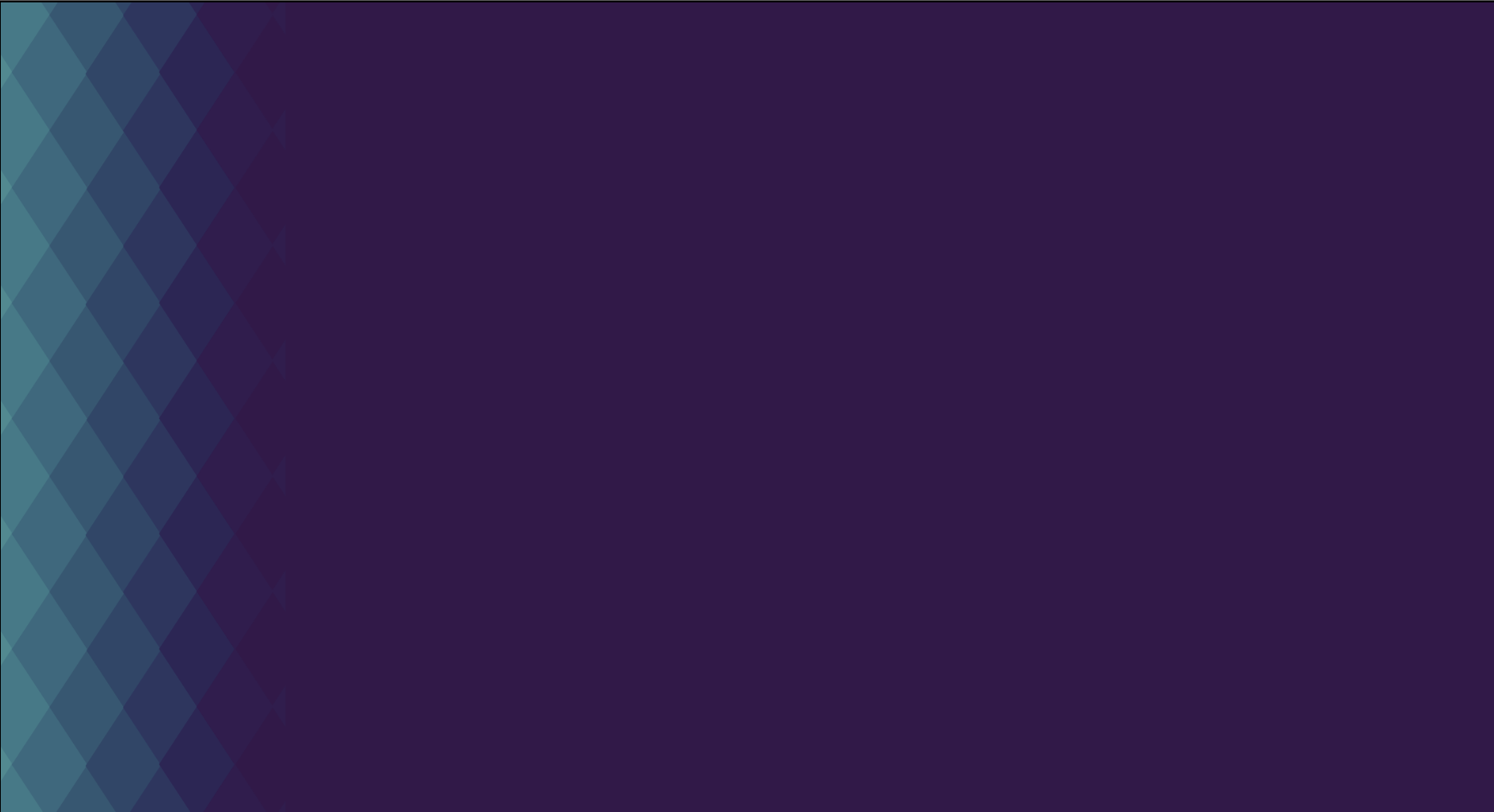 Approach
KG-COVID-19
KGX
Public
COVID-19
data
COVID-19
knowledge
graph
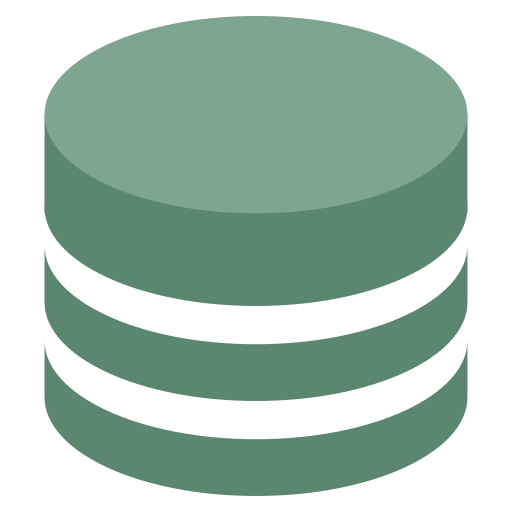 Lightweight, structured ingest pipeline for standardized data
KGX tool for deduplication and merging
Automated builds
RDF/TTL download
http://kg-hub.berkeleybop.io/kg-covid-19.nt.gz
SPARQL endpoint if demand
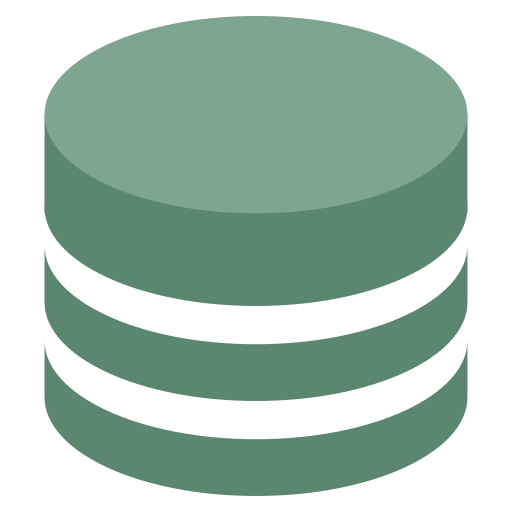 Knowledge graph
construction
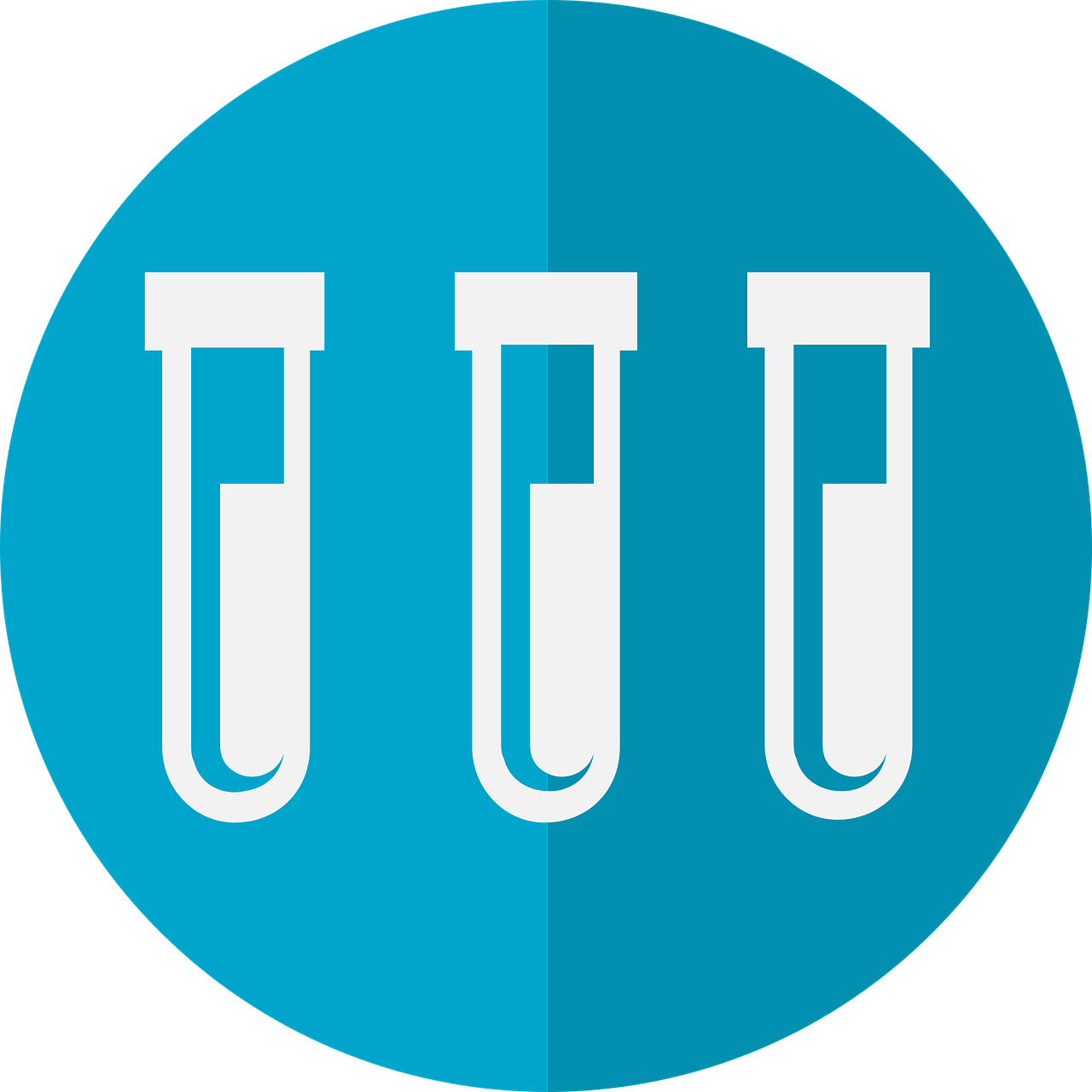 Experimental data summaries and metadata mapping
Knowledge graph
construction
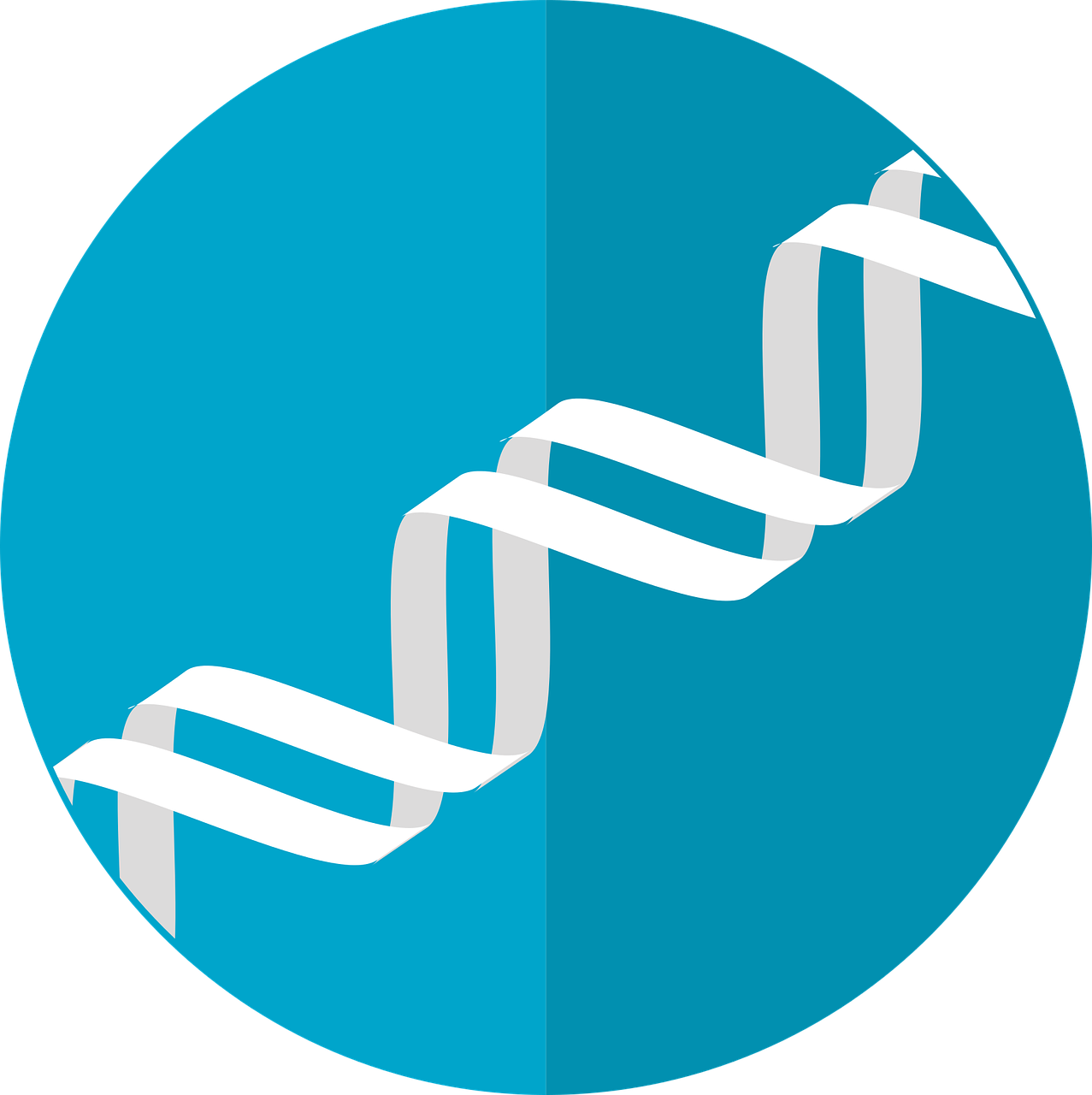 COVIDscholar.org:
NLP effort at LBL
outgrowth of MATscholar.org
better approach to corpus
embedding applications
COVID-19
scientific literature
Mapped entities
COVIDScholar
Named entities
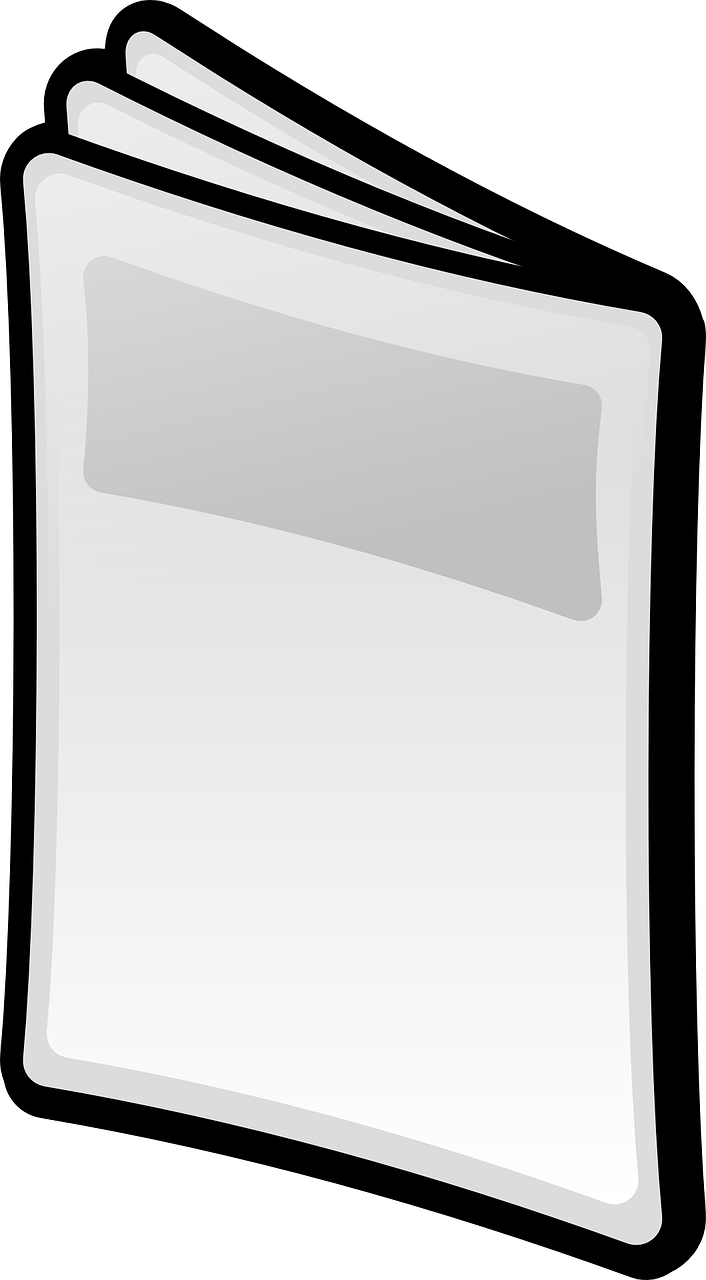 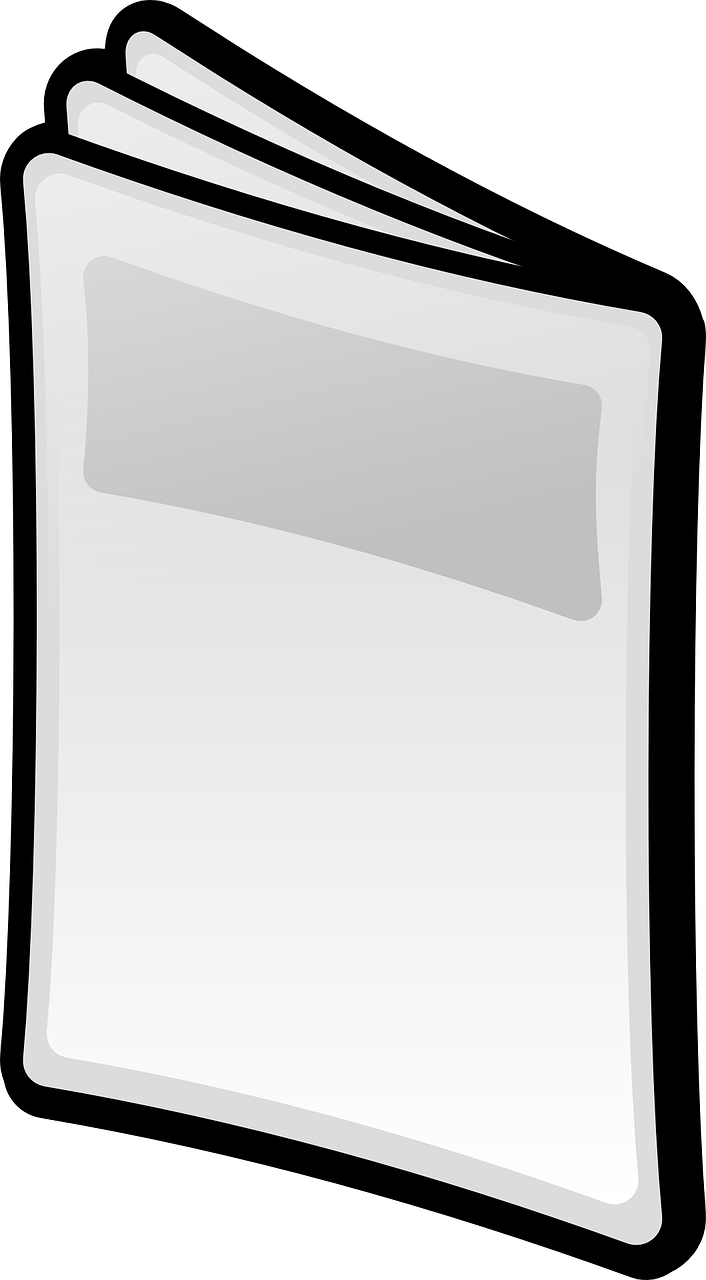 Named entity
recognition
Map terms to
ontologies
https://github.com/NCATS-Tangerine/kgx
[Speaker Notes: - walk through stack

- The step between ‘COVID-19 knowledge graph’ and ‘Embeddings’ will require a lot of compute to optimize hyperparameters for each experiment

- One “run” - order of 1 week CPU time for kg-covid-19
- To optimize hyperparameters using Guassian process: 1000s of runs
- Optimize for different experiments (drugs to all diseases, drugs to viral infections, drugs to ARDS) 
- Tens of optimization runs? 1 for each experiment]
KG-COVID-19 Knowledge Graph (May 2020)
Genes (human + coronavirus)
Proteins (human + coronavirus)
Drugs
STRING PPI
(human proteins)
human
genes
Drug central
human
proteins
PharmGKB
IntAct PPI
(coronavirus
specific)
coronavirus
genes
coronavirus
proteins
TTD
Ontologies
(ChEMBL)
Publications
HPO
SARS-CoV-2
GO annotations
SciBite 
CORD19
publications
and
concepts
MONDO
publication
phenotype
GO term
disease
protein
gene
drug
Links:
Wiki
Code
Graph
GO
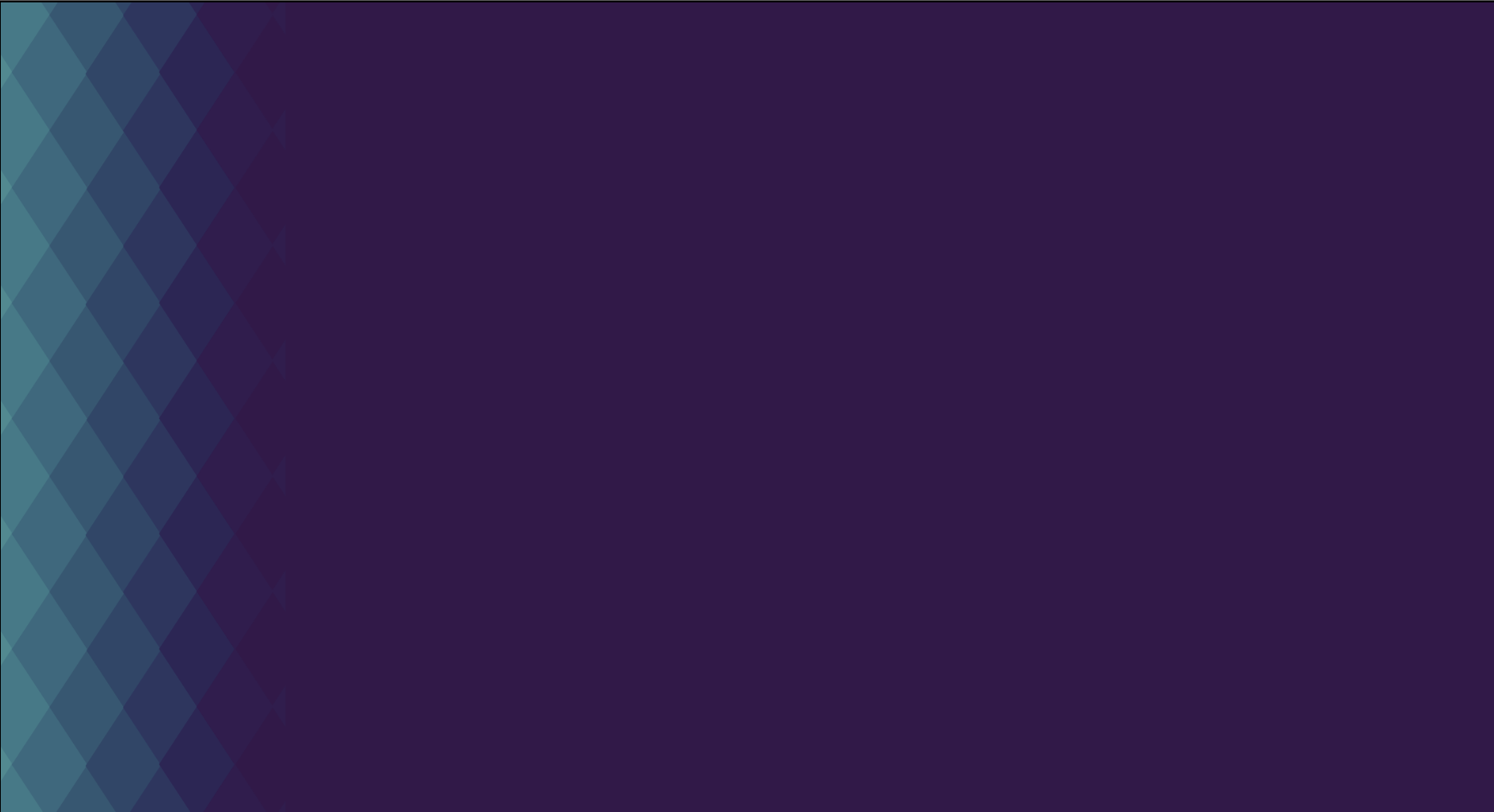 Graph learning
KGX
N2V
N2V
KG-COVID-19
https://github.com/monarch-initiative/embiggen
COVID-19
data (IGI and public)
IGI COVID-19
knowledge
graph
COVID-19 predictions
Embeddings
gaussian
process
generate
embeddings
tune
hyperparameters
knowledge 
graph
construction
apply
classifiers
knowledge 
graph
construction
Experimental data summaries and metadata mapping
concatenate
embeddings
Ontology-aware embeddings
COVID-19
scientific literature
Ontology
lookup
CovidScholar
Mapped entities
Named entities
CovidScholar
Linked
map terms to
ontologies
named entity
recognition
Acknowledgements
Justin Reese, LBNL
Deepak Uni, LBNL
Tiffany Callahan, UC Boulder
Luca Cappelletti, University of Milan
Monica Munoz-Torres, LBNL
Vida Ravanmehr, JAX
Peter Robinson, JAX
Chris Mungall, LBNL